Toward Successful Cooperative Learning
Enhancing small-group work

Michael S. Kirkpatrick
Center for Faculty Innovation
Why and why not?
Feedback
Abilities
Retrieval
Learning is…
Knowledge
Application
METACOGNITION
AREA OF INQUIRY
CHANGE
Attitudes
Factual knowledge
Progress
Practice
Context
GOOD
BAD
etrieval practice
R
I
S
E
assive observation
P
R
I
Ma
L
nterleaving
ereading texts
pacing
ntuitive judgments
laboration
ssed practice
Deliberative effort
Pre-learning
Growth mindset
Metacognition
earning styles
The good, the bad,
and the ugly…
Positive interdependence
Accountability
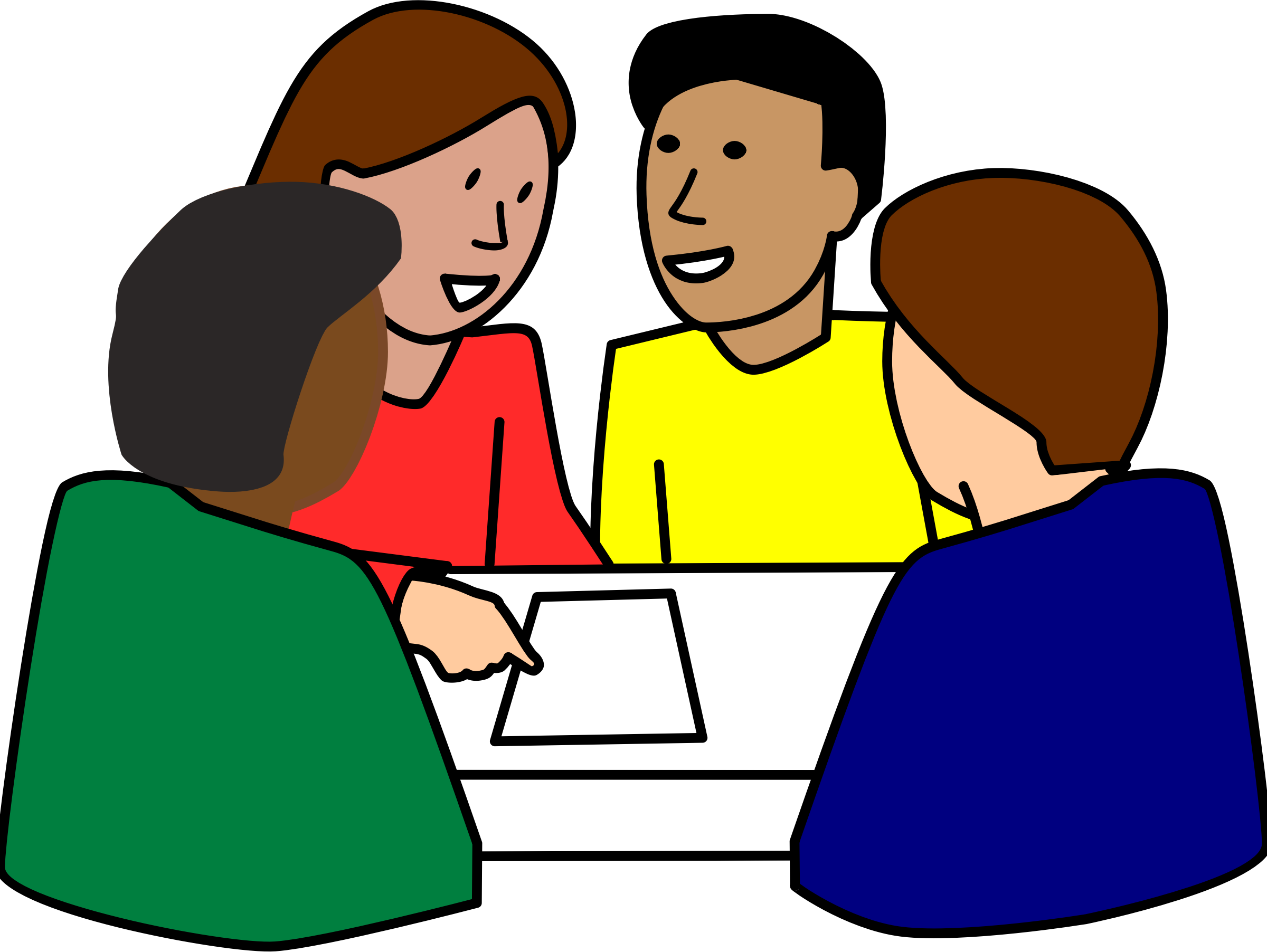 Successful cooperative learning
Face-to-face interactions
Team-work skills
Group processing and reflection
Building interdependence
Are multiple perspectives necessary?
Does it support learning outcomes?
Is divide-and-conquer impossible?
Do they have necessary skills and resources?
Distributed
Random
Group formation
Self
Diverse/ heterogeneous
Representation
Selection
Skills
Assigned
Grouped
Similar/homogeneous
Stages of Group Dynamics
expectations
goals
trust
Forming
Stages of Group Dynamics
power/control
communication
reacting
expectations
goals
trust
Storming
Forming
Stages of Group Dynamics
roles
problem-solving
consensus
power/control
communication
reacting
Norming
expectations
goals
trust
Storming
Forming
identity
satisfaction
care
Stages of Group Dynamics
roles
problem-solving
consensus
Performing
power/control
communication
reacting
Norming
expectations
goals
trust
Storming
Forming
Establishing norms
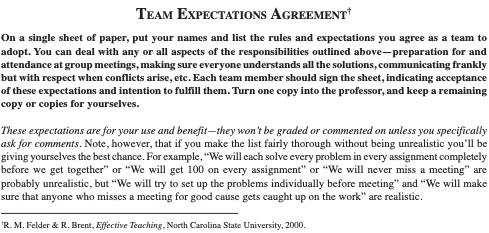 Establishing norms
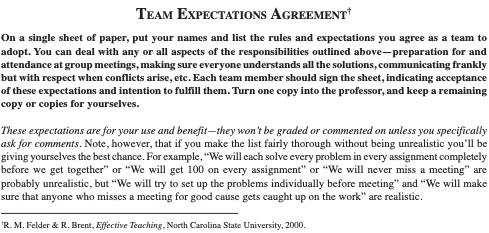 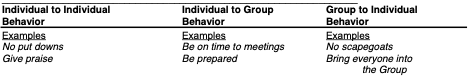 Team-player Styles
Contributor
Focus on the immediate task
Team-player Styles
Contributor
Collaborator
Focus on the immediate task
Emphasize the overall purpose of team
Team-player Styles
Contributor
Collaborator
Focus on the immediate task
Emphasize the overall purpose of team
Communicator
Positive interpersonal relations, processes
Team-player Styles
Contributor
Collaborator
Focus on the immediate task
Emphasize the overall purpose of team
Communicator
Challenger
Positive interpersonal relations, processes
Ask tough questions and pushes for risks
Group formation
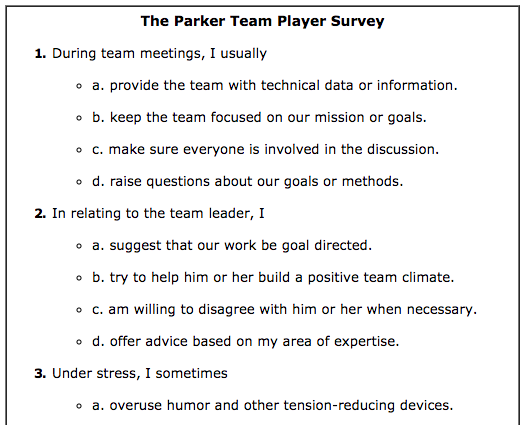 http://my.safaribooksonline.com/book/teamwork/9780787998110/resources- 
tools-for-developing-teams-and-team-players/resources_tools_for_developing
Conflict resolution
Active listening
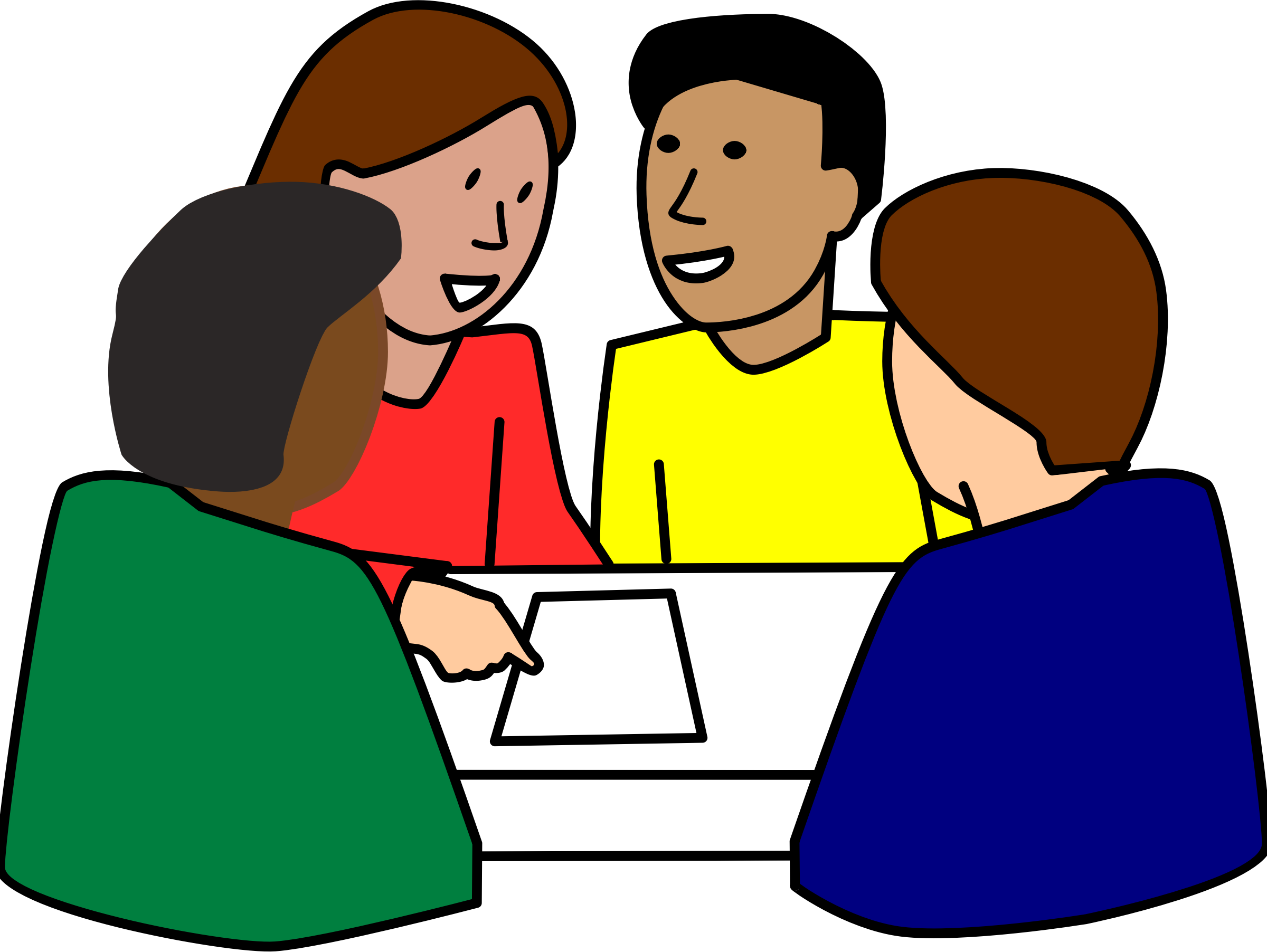 Constructive criticism
Interpersonal skills
Consensus vs. compromise
Label behaviors, not people
Testing for mastery
Stages of Skill Development
Awareness of need
Stages of Skill Development
Comprehension of what skill is
Awareness of need
Stages of Skill Development
Awkward feelings applying skill
Comprehension of what skill is
Awareness of need
Stages of Skill Development
Mechanical use of skill
Awkward feelings applying skill
Comprehension of what skill is
Awareness of need
Stages of Skill Development
Automatic use of skill
Mechanical use of skill
Awkward feelings applying skill
Comprehension of what skill is
Awareness of need
Common roles
Leader/manager/organizer
Recorder
Materials manager/technician
Skeptic/questioner
Reflector
Time keeper
Reader
Reporter
Checker
Who…
What…
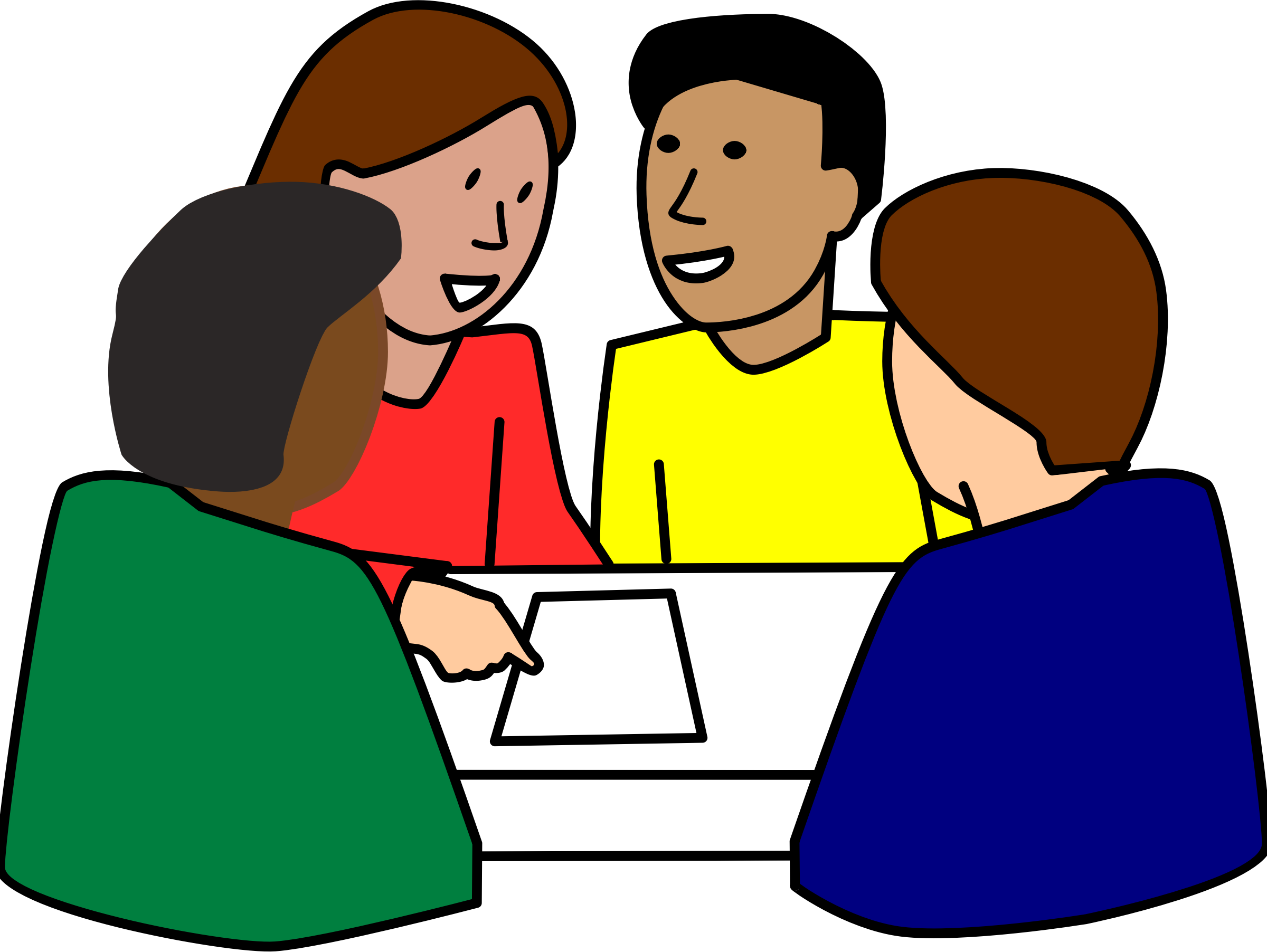 specific evaluators
quantitative vs. qualitative
When…
Peer Evaluations
early or late?
Why…
How…
judge or improve?
impact on grades
Early Group Evaluation
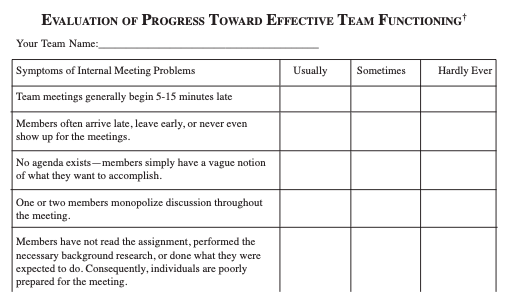 Summative Evaluation
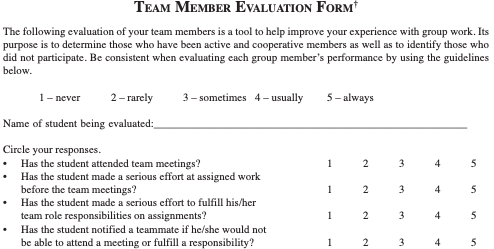 Summative Evaluation
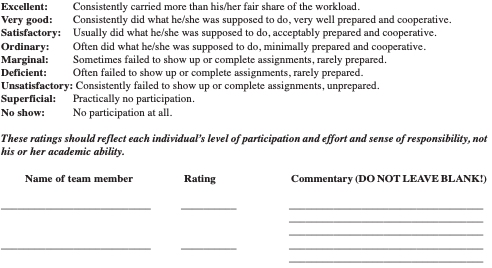 Summative Evaluation
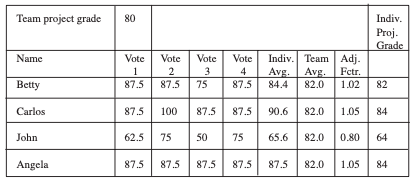 Hitchhikers and couch potatoes
Hitchhikers and couch potatoes
Peer evaluation
Use formative for early problem solving
Quantitative must be measurable
Complement quantitative with qualitative
Summative must include self-evaluation
Be aware of group dynamics
The good, the bad,
and the ugly…